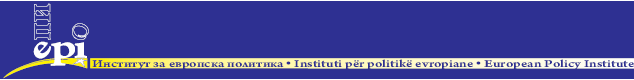 Конференција  „Првата ССА десет години потоа“, Скопје, 8-04-2011, ЕУ инфо центар, 10 часот
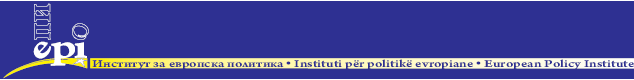 Конференција  „Првата ССА десет години потоа“, Скопје, 8-04-2011
Малинка Ристевска Јорданова, 
Директор, ЕПИ
Цели
Стабилност
Политичка соработка
Економска интеграција
Слободна трговска зона
Економски развој и соработка
Усогласување на законодавството
Регионална соработка
Тогаш...
1999 – 	„државата што најдобро ги исполнува условите“ 
Март 2001 	Конфликт
Април 2001 	Потпишување 
Август 2001 	Рамковен договор
Стабилност
Промени, прашање на одржливост
Слободна трговска зона
Слободна трговска зона 	
Постигната на 1 јануари 2011 (исклучок осетливи производи)
Висок степен на трговска интеграција
Мал опсег извозни производи
Дефицит
Конкурентност
Функционална пазарна економија - сé уште не
Усогласување на законодавството
Помеѓу асоцијација и пристапување 
Доминација на приоритетите од ССА
Формализам 
Спроведување
Регионална соработка
Името не е во Копенхагенските критериуми, но ...
Повеќе не сме „примерни во регионалната соработка“
Доминантно во политичкиот дијалог
Двете фази на ССА
2000: 5+5 или 4+4?
2011: 10, сè уште прва фаза на ССА, не е донесена одлука за Втора фаза
Фактичка блокада од Грција - одлуки на Советот за стабилизација за кои е претходно потребна едногласност од Советот на ЕУ не се донесуваат
Перспективи на асоцијацијата
а) „Апсорпција“ од преговори
Но, во сила до членството, заено со регионални договори
б) Статус Quo – без II фаза
в) Деблокада само на асоцијацијата
Регионална перспектива
Хрватска – член во 2014?
Србија и Црна Гора: преговори, кандидатура
Повици за нов Солун
Каде е македонскиот глас?